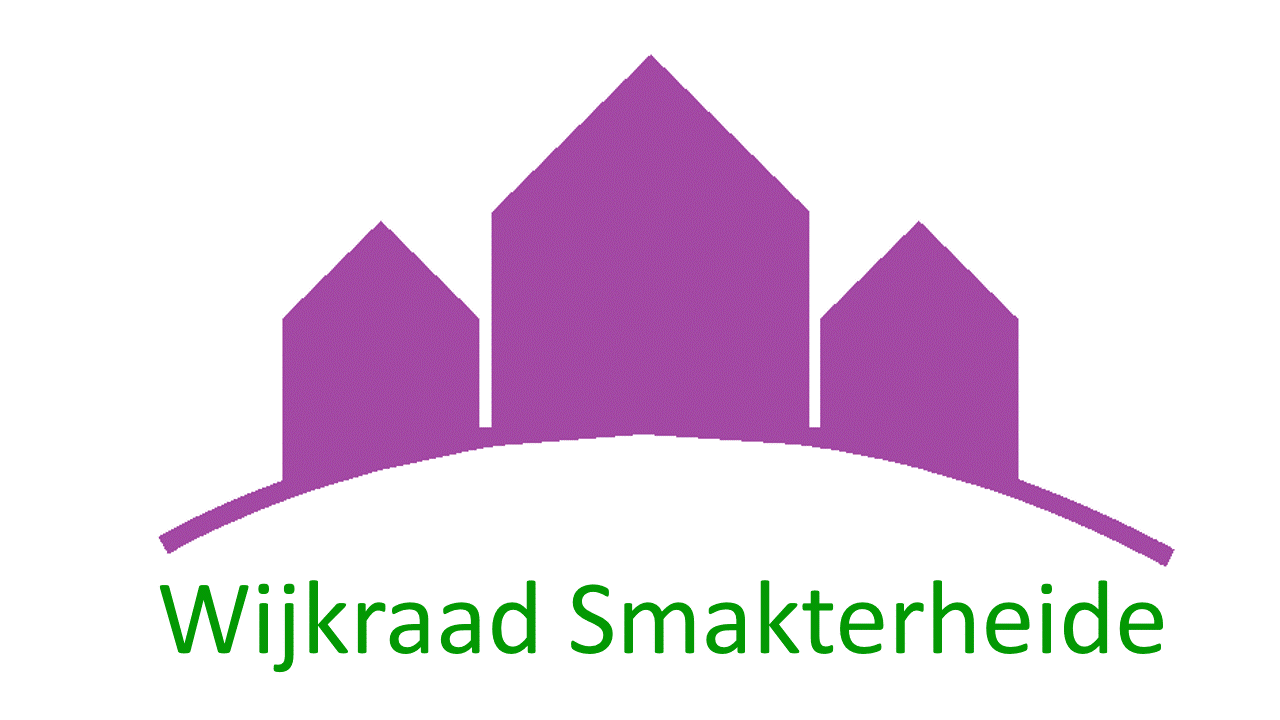 Resultaten enquête
21-05-2015
Agenda
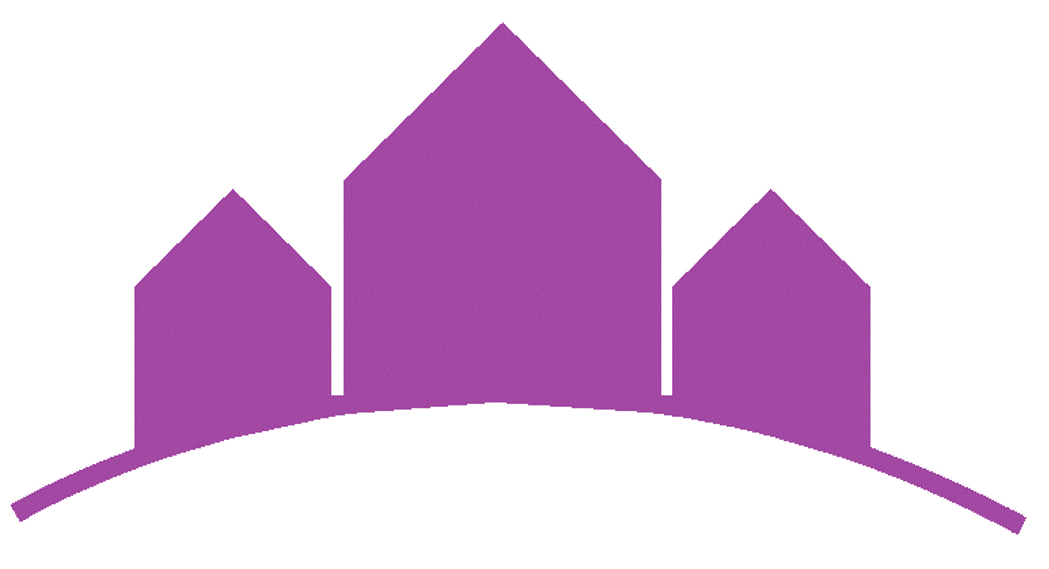 Inleiding door de voorzitter
 (1/6 enquêtes retour)
Bespreken van de enquête
Volgorde van belang bepalen door u?(PB: alleen als er participatie vanuit de wijk is)
Algemeen
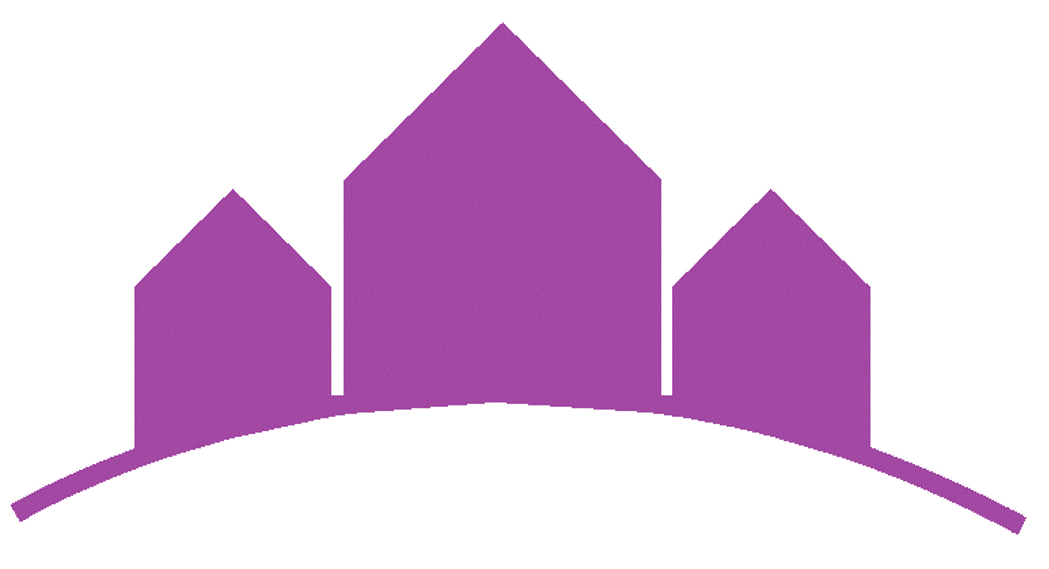 Hoe is uw huishouden samengesteld?
Als u kinderen heeft welke leeftijd(en) hebben ze?
Waarom bent u in deze wijk gaan wonen?
1. Hoe is uw huishouden samengesteld?
2. Als u kinderen heeft welke leeftijd(en) hebben ze?
3. Waarom bent u in deze wijk gaan wonen?
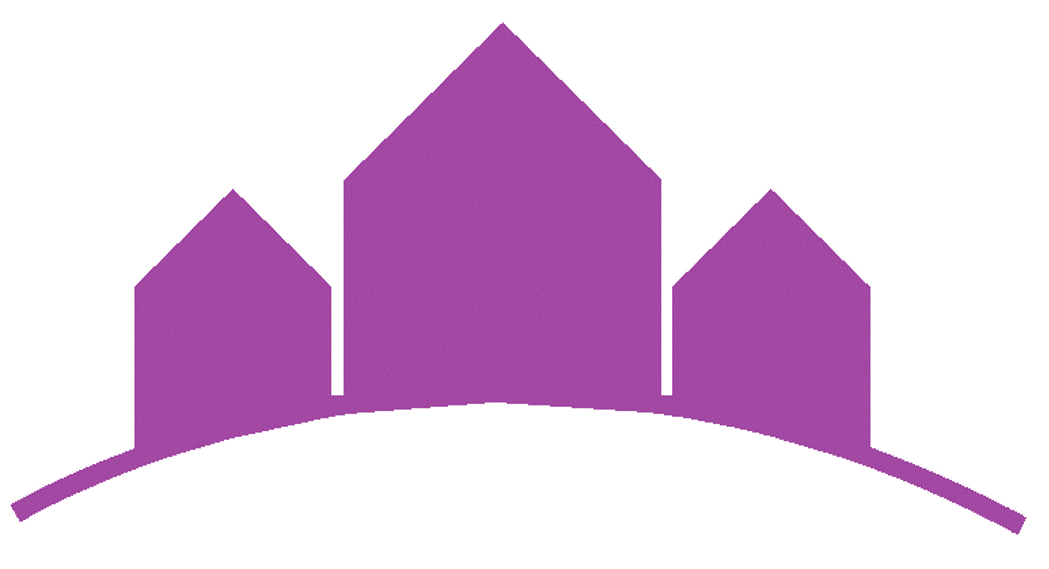 Wat leeft er in de wijk?
Voelt u zich verbonden met uw wijk?
Bent u op de hoogte wat er speelt in uw wijk?
Wat is uw mening over de verkeersveiligheid in uw wijk
Wat vindt u van de groenvoorziening in uw wijk?
1. Voelt u zich verbonden met uw wijk?
2. Bent u op de hoogte wat er speelt in uw wijk?
3. Wat is uw mening over de verkeersveiligheid in uw wijk
3. Wat is uw mening over de verkeersveiligheid in uw wijk
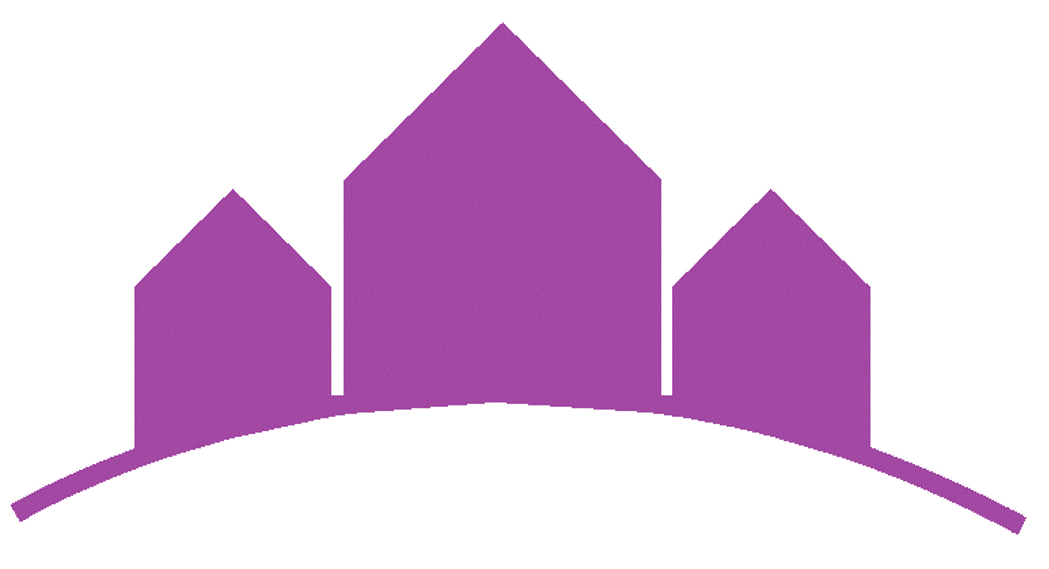 Knelpunten: 
Noorderhof - zandbleek
Seilierpad - dr. Kortmannweg
Fietssluis ter hoogte van het wijkgebouw
Kruispunt st. Odastraat – Noordenhof
Kruispunt zandbleek – st. Odastraat – Nieuw eind
Onoverzichtelijke kruising Willemsstraat – Maasheseweg – bosweg
Dr. Kortmannweg – ambachtsstraat - Smakterweg
Verbeteringen:
Fietspad bij wijkgebouw 2-richtingen
Bestaande hekjes verplaatsen achter het fietspad
Drempels op de dr. Kortmannweg i.v.m te hard rijden
Oversteek bij nieuwe Maasheseweg verbeteren voor fietsers/voetgangers
Meerdere plaatsen in de wijk beter strooien
Ontsluiting wijk via rotonde Raadhuisstraat – Noordsingel veranderen
4. Wat vindt u van de groenvoorziening in uw wijk?
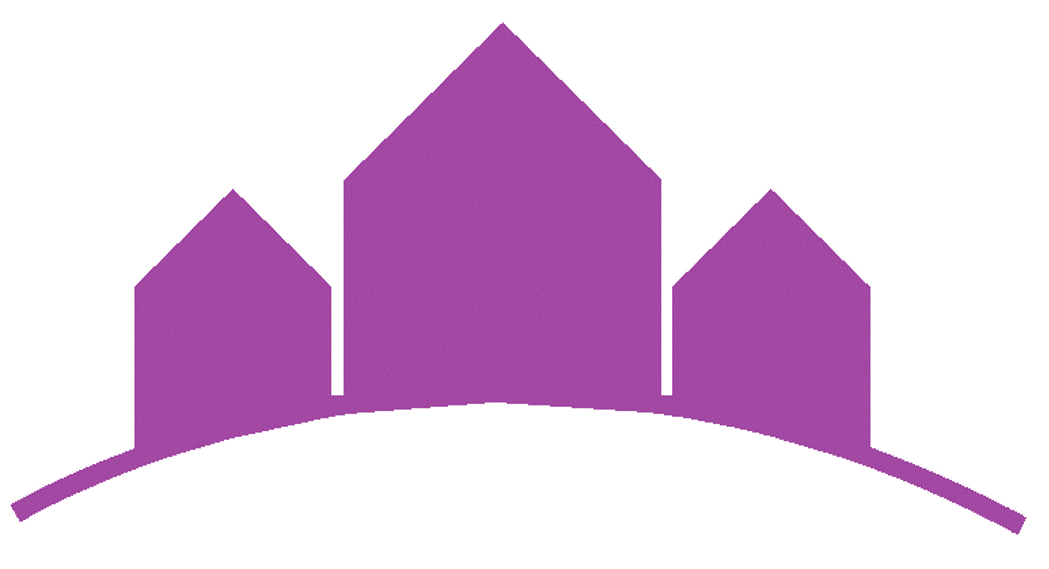 Knelpunten en tevredenheden
Waar bent u tevreden over binnen uw wijk?
Zijn er dingen die u graag anders zou willen zien in uw wijk
1. Waar bent u tevreden over binnen uw wijk?
2. Zijn er dingen die u graag anders zou willen zien binnen uw wijk?
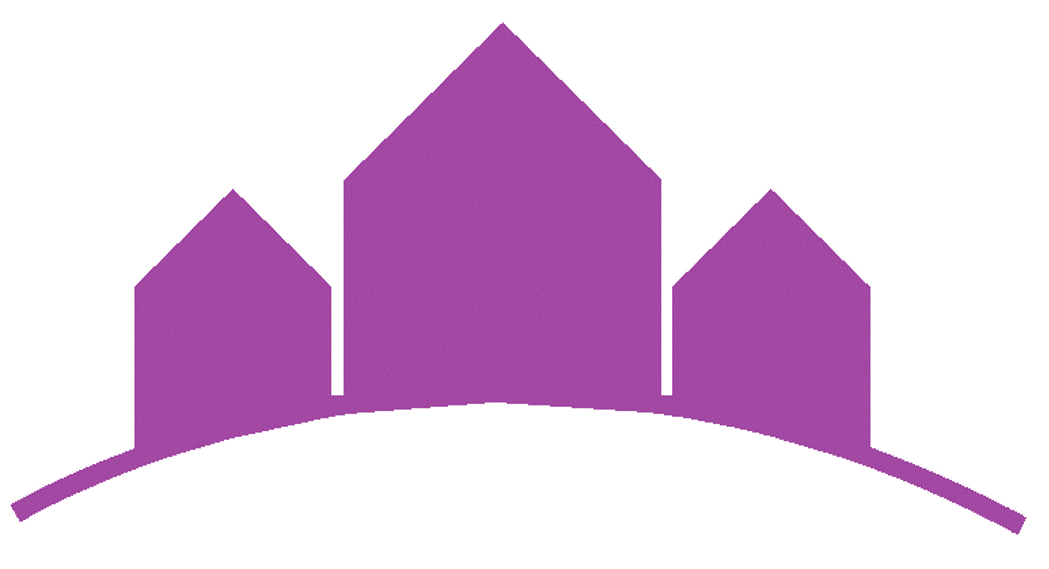 Veiligheid
1. Voelt u zich veilig binnen uw wijk?
1. Voelt u zich veilig binnen uw wijk?
Overige opmerkingen:
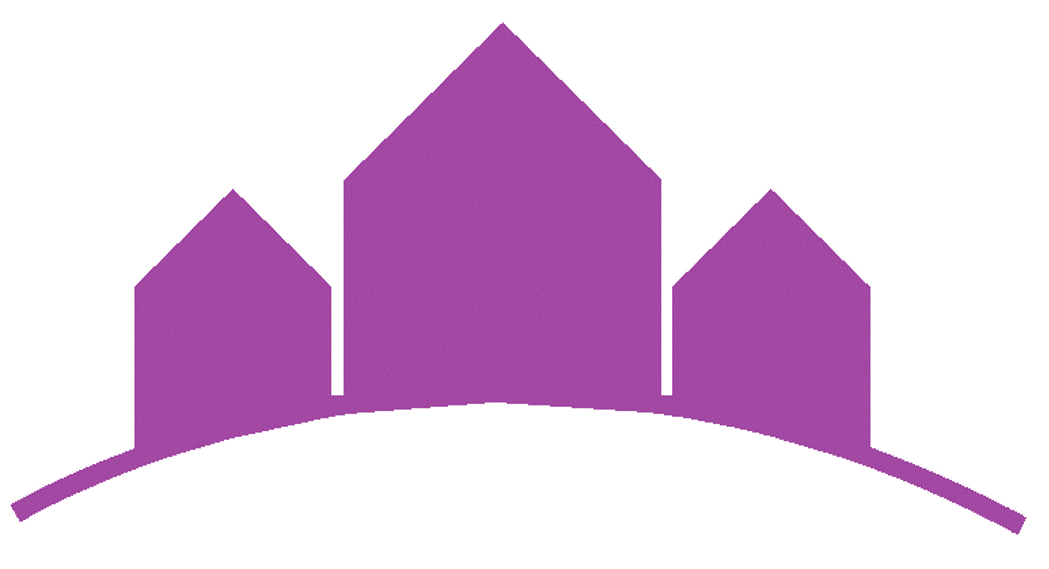 5 personen vinden de enquête/wijkraad prettig
2 personen willen graag geïnformeerd worden over de wijk
Facebookpagina
Wijkboekje
Graag iets doen aan de hondenpoep
Realiseren stemlocatie wijkgebouw
Planten heg tegen kale zijde wijkgebouw
In het zonnetje zetten vrijwilligers wijkgebouw
Vast rijden vrachtwagens door wegafsluiting op dr. Kortmannweg. Graag paaltjes verplaatsen
Overzicht van bedrijven in de wijk met gevaarlijke stoffen
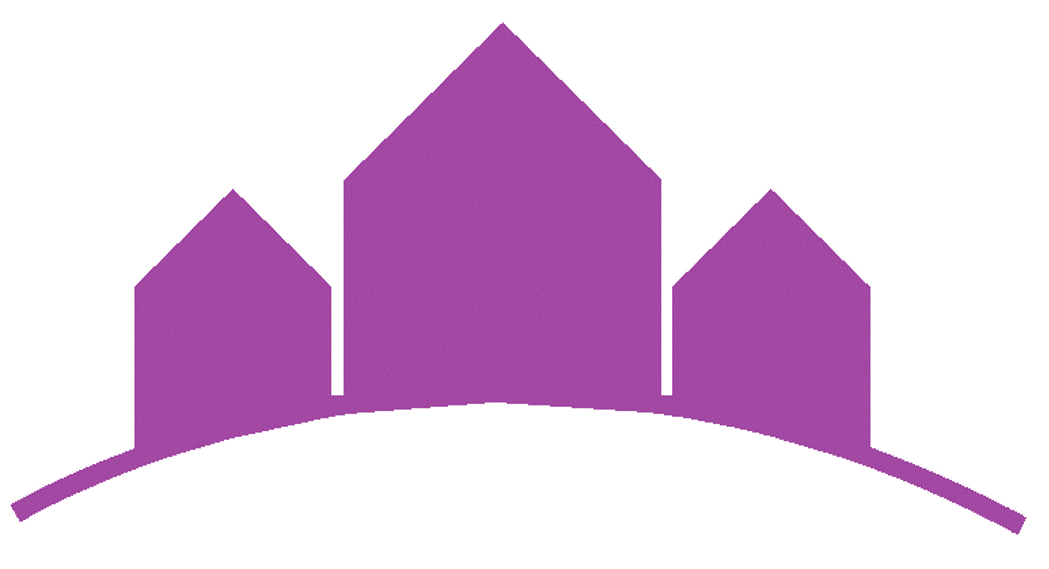 Einde presentatie
Volgorde van belang bepalen door u?
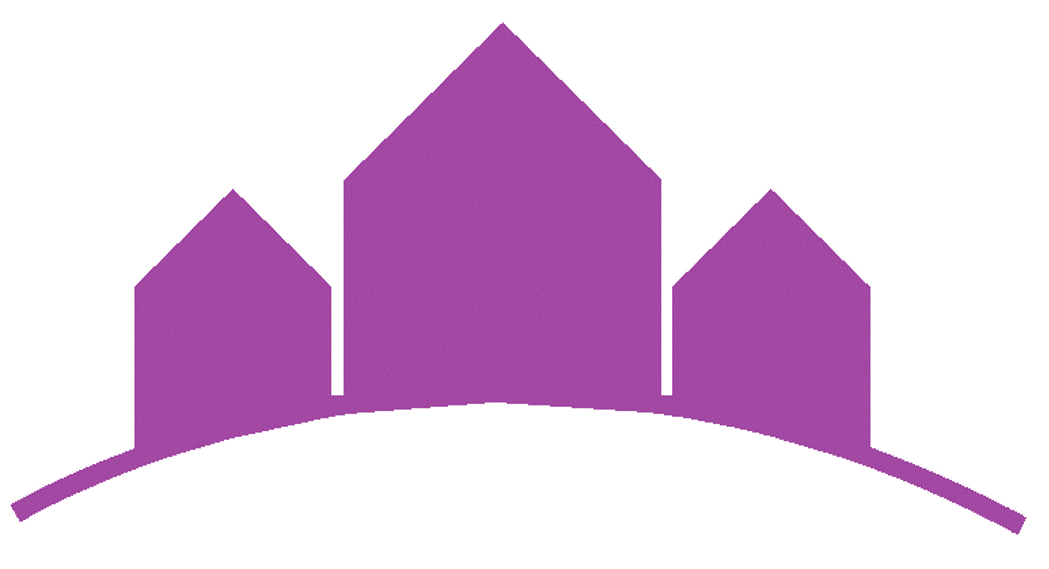 Stickers plakken
Bent u bereid te helpen?

Overige punten blijven onder onze aandacht
Conclusie
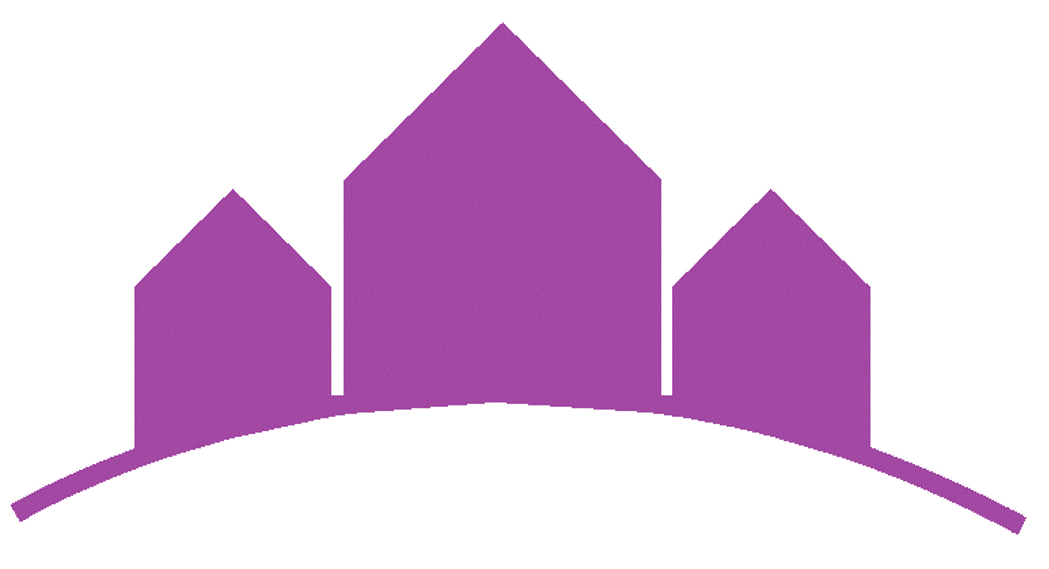 In te vullen tijdens overleg